STAR HOUR
1 конкурс
угадай, что значат слова
machine
lemonade
box
milk
banana
kangaroo
crocodile
taxi
orange
chokolate
sausage
giraffe
telephone
popcorn
pizza
english
photo
zoo
2 конкурс
найдите рифмующиеся 
слова
boot
floor
walk
gate
look
face
fat
took
letter
game
chalk
plate
far
door
lace
matter
book
foot
car
lamp
cat
name
3 конкурс
назовите слова, которые обозначают эти картинки
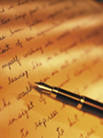 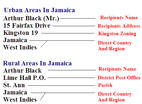 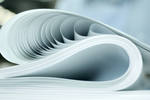 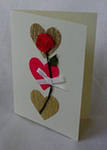 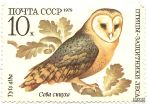 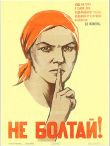 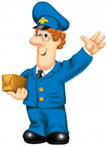 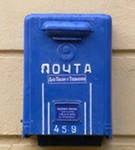 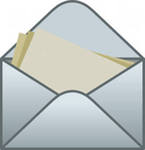 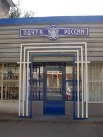 4 конкурс
Составьте слова
desdasr
аmpotsn
setopr
eterlt
amstp
Spot icofef
cdarostp
veopelne
perap
5 конкурс
вставьте пропущенные 
буквы
6 конкурс
Найдите лишнее
 слово и объясните
 почему оно лишнее
Postman – postcard- letter - poster
Swim – skip – cat - jump
Salami – fox – pig - mouse
August-December-June-July
Tea-milk-sweets-coffee
Postman-summer-winter-spring
7 конкурс
Расшифруйте
 предложение и
 переведите его
20, 15, 13
8,1,19
7,15,20
1
6,1,20
3,1,20.
8,5
3,1,14
19,9,14,7.